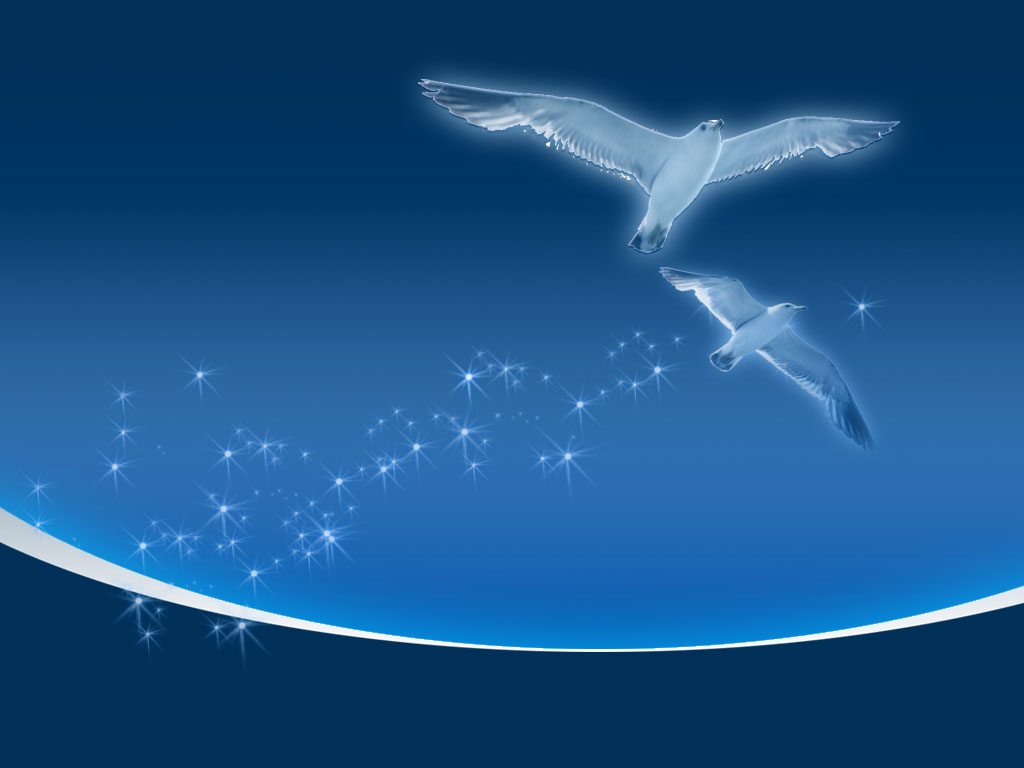 促进全域旅游发展的天津倡议
石培华
南开大学教授、现代旅游业发展协同创新中心主任，中国旅游智库秘书长
为更好的服务全国全域旅游发展，南开大学、中山大学、国家信息中心等共建创建的现代旅游业发展协同创新中心，以南开大学为基地，发出以下十条倡议，欢迎感兴趣的相关单位机构积极加盟。
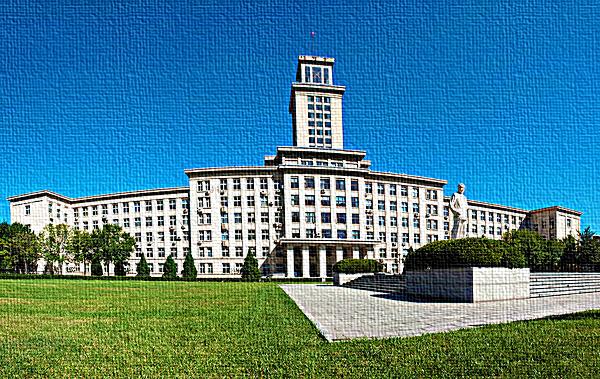 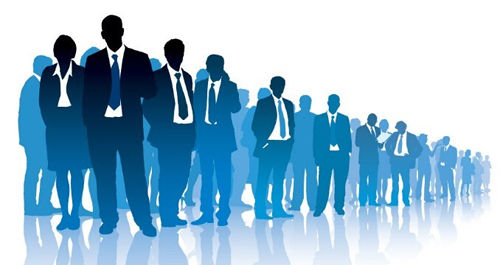 一、发起全国全域旅游发展协同创新联盟。
按照“智库+平台+资本+”的模式，吸收有实力的旅游规划设计、投资机构、教育科研机构、互联网公司等，组建服务推进全域旅游发展的协同创新联盟。
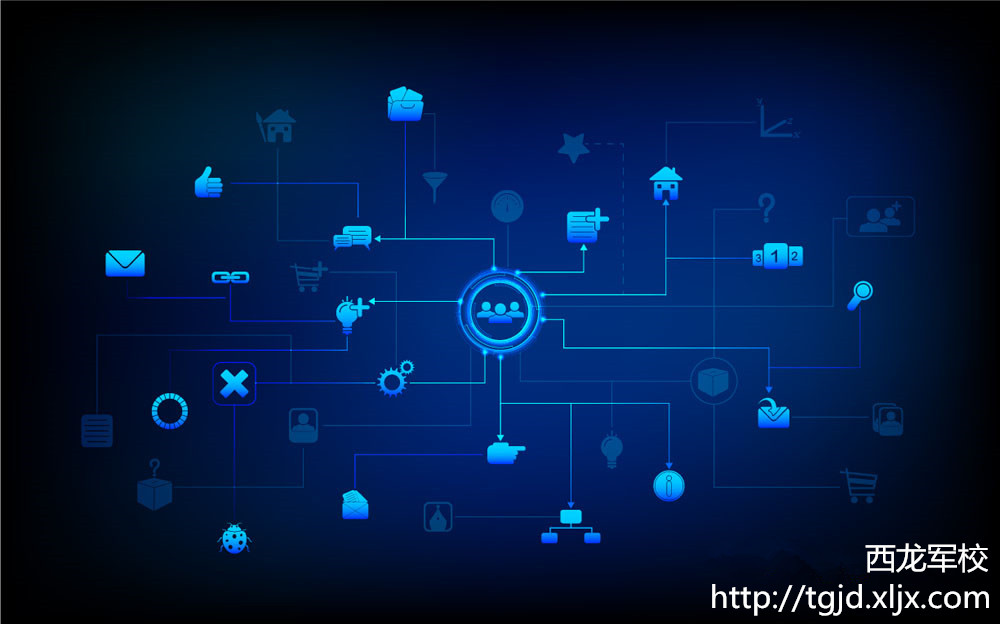 二、发起建立全国全域旅游监测研究基地。
在全国全域旅游示范区创建单位中，遴选有条件的30个左右不同类型的地区，与当地合作建立全国全域旅游监测研究基地，形成全域旅游监测研究网络，提供智库决策咨询、统计监测改革创新、跟踪研究辅导等支持服务。
二、发起建立全国全域旅游监测研究基地。
在全国全域旅游示范区创建单位中，遴选有条件的30个左右不同类型的地区，与当地合作建立全国全域旅游监测研究基地，形成全域旅游监测研究网络，提供智库决策咨询、统计监测改革创新、跟踪研究辅导等支持服务。
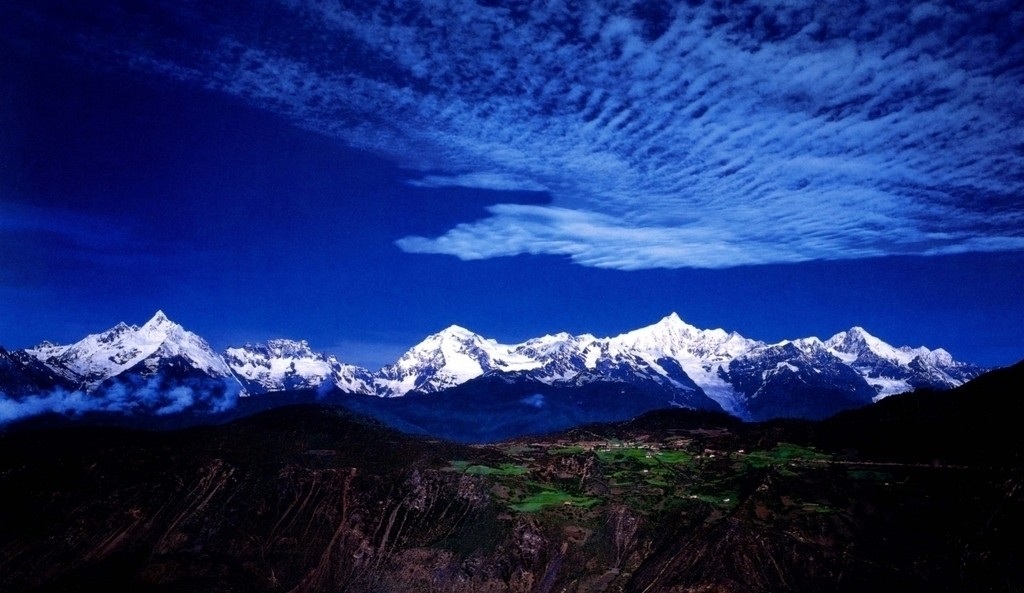 三是发起组建全域旅游协同创新服务平台。
依托现代旅游业发展协同创新中心，建设全国全域旅游网，建立全域旅游研究交流基地；面向全国乃至国际，组合推动全域旅游发展的专家库和人才库。
四是发起出版全域旅游发展案例研究丛书。
由现代旅游业发展协同创新中心和中国旅游出版社联合并出资，针对各省市区及全域旅游发展进展好有经验的地区，总结出版全域旅游发展案例丛书。
五是发起组织全域旅游创新发展研究计划。
现代旅游业发展协同创新中心将设立一批全域旅游研究课题，欢迎申报，同时，欢迎各地需要研究全域旅游的，与中心合作，联合组织开展相关研究。
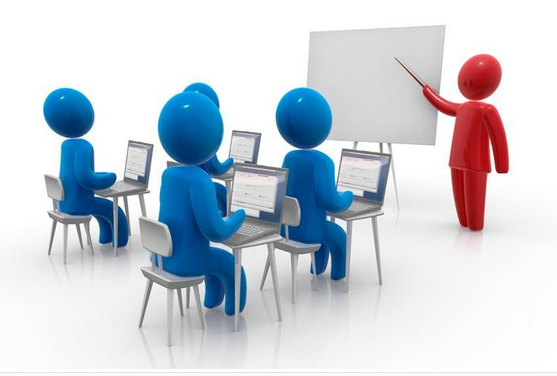 六是发起组织全域旅游创新发展培训计划。
在全国组织高水平有经验专家成立全域旅游讲师团，在南开大学建立全域旅游培训基地，采取进校园、到地方或组织外地考察学习等方式，开展多样化培训。
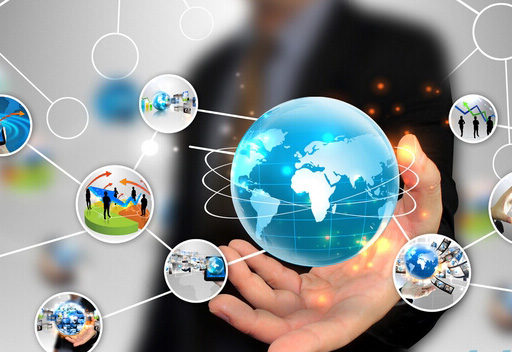 七是发起推进全域旅游统计评价体系创新。
组织统计、大数据、互联网等专业机构和专家，研究全域旅游验收考核的指标体系，发起研究建立全域旅游统计评价联盟，形成第三方统计评价平台。
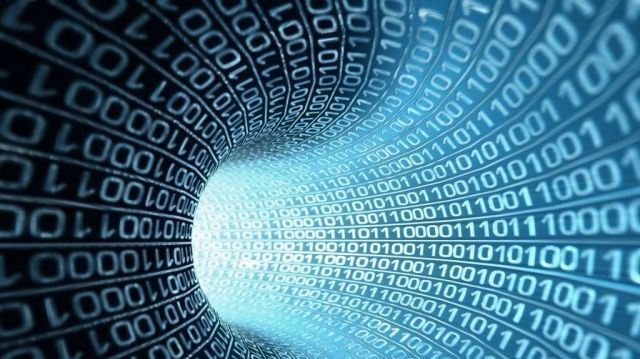 八是发起研究生大学生全域旅游研究计划。
与全域旅游研究监测基地合作，支持院校科研机构博士生、研究生、大学生开展全域旅游研究，撰写相关研究论文，丰富全域旅游理论研究成果体系。
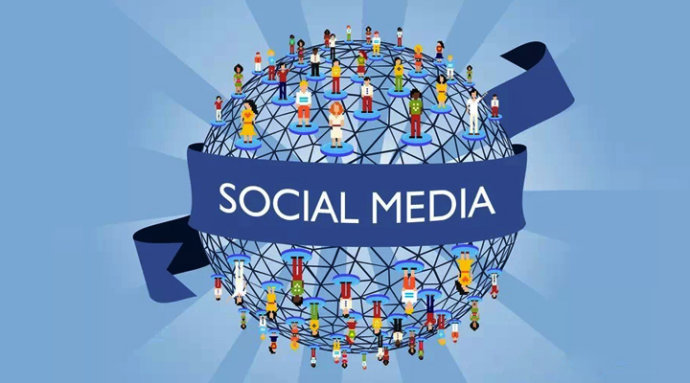 九是发起成立全域旅游创新宣传推广联盟。
与媒体、新媒体等机构合作，共同开展全域旅游宣传推广，研究全域旅游创新模式。
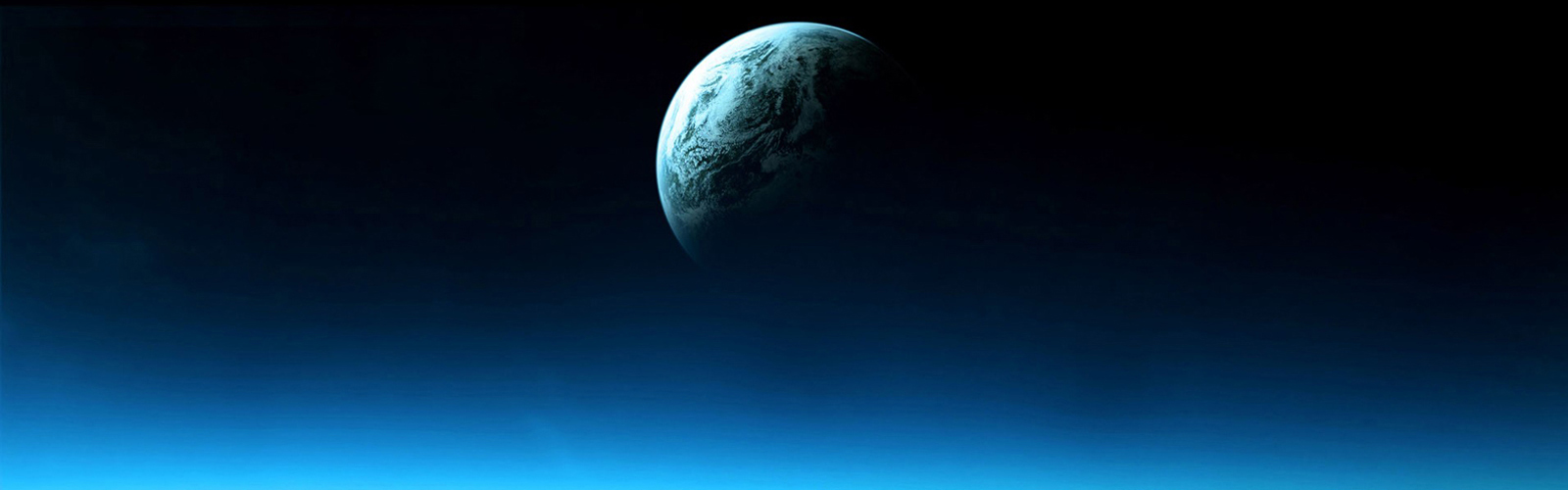 十是发起组建全域旅游创新分享的微信群。
由现代旅游业发展协同创新中心发起，欢迎对全域感兴趣的同仁组建全域圈（微信群）。